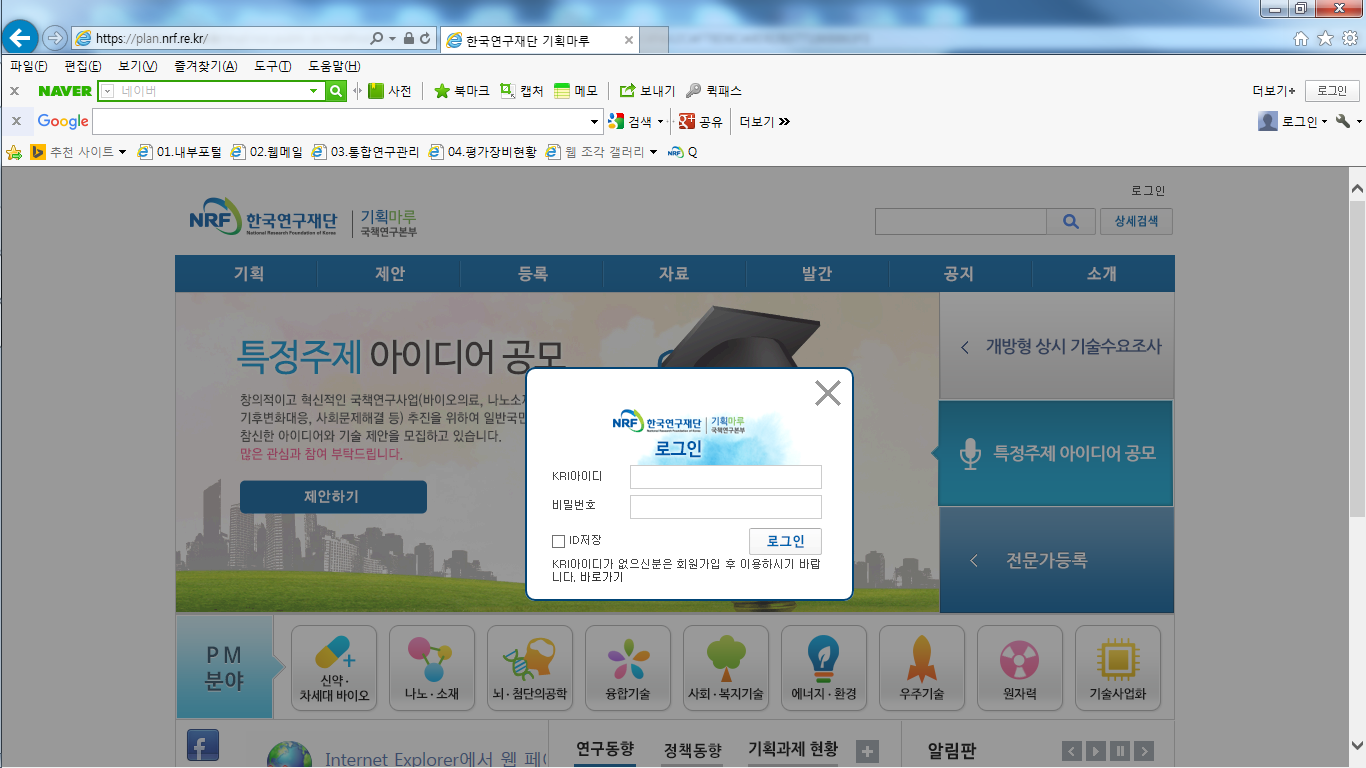 “KRI에 등록한 ID/PW 입력”
→ 로그인 클릭
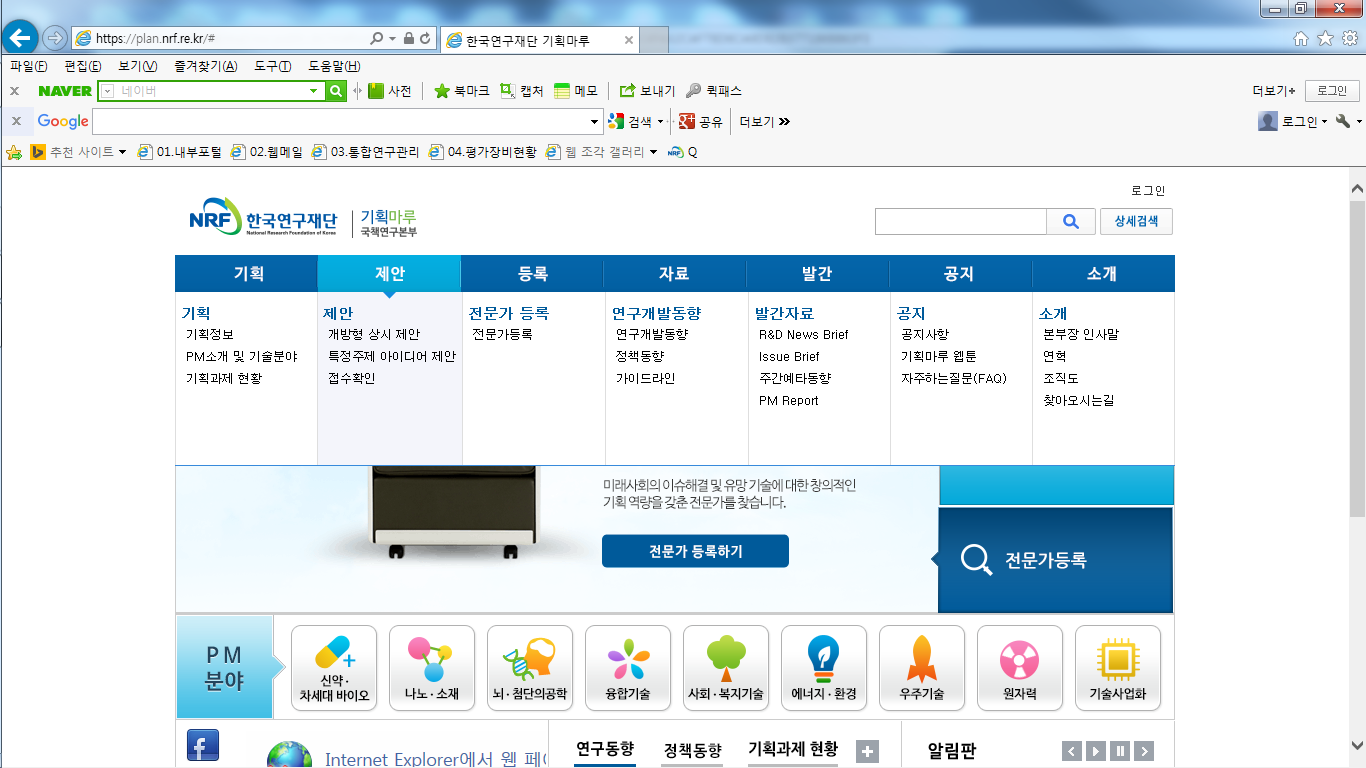 “클릭”
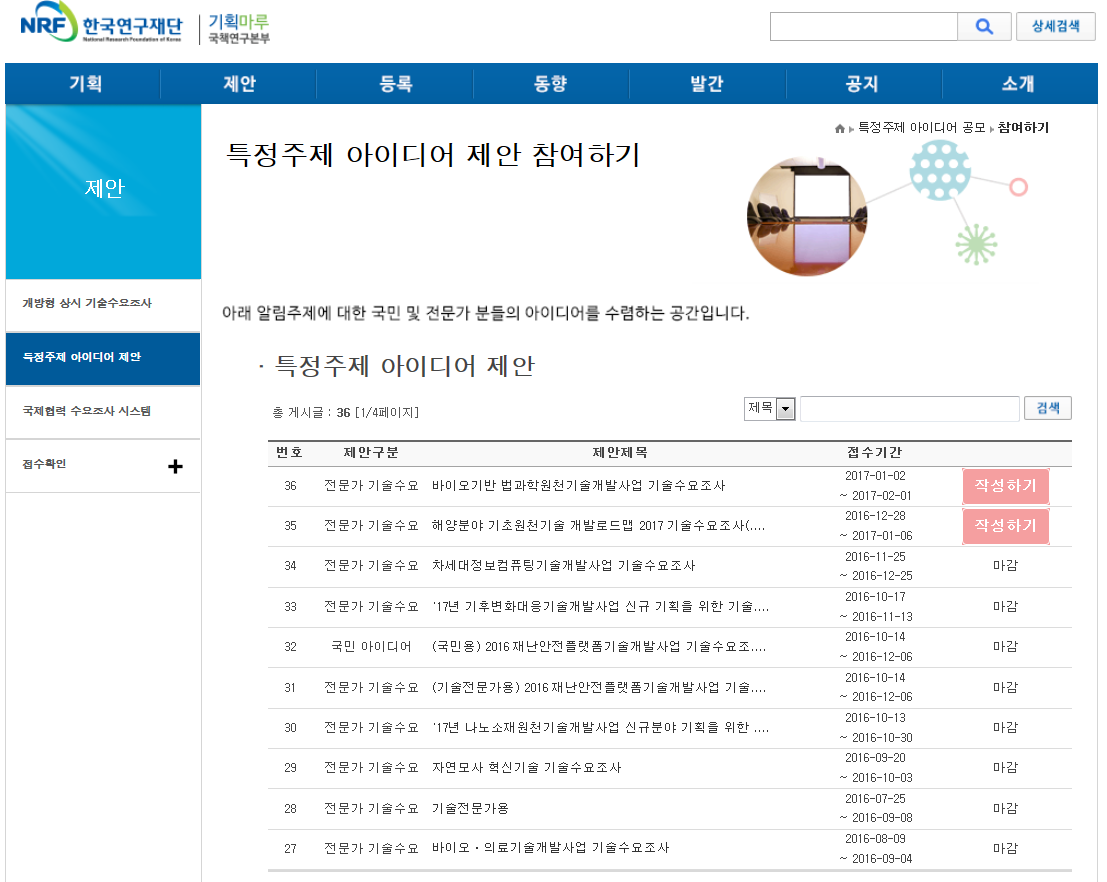 “클릭”
“클릭”
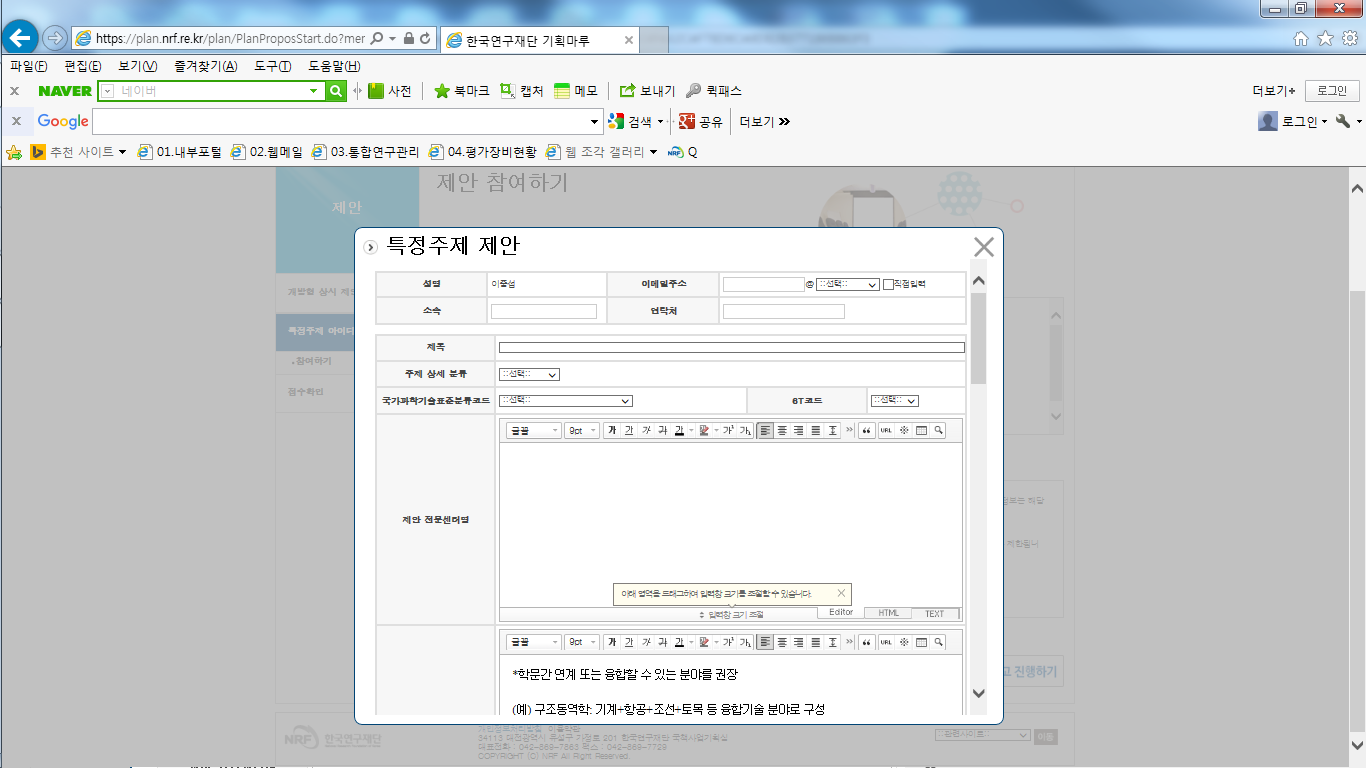 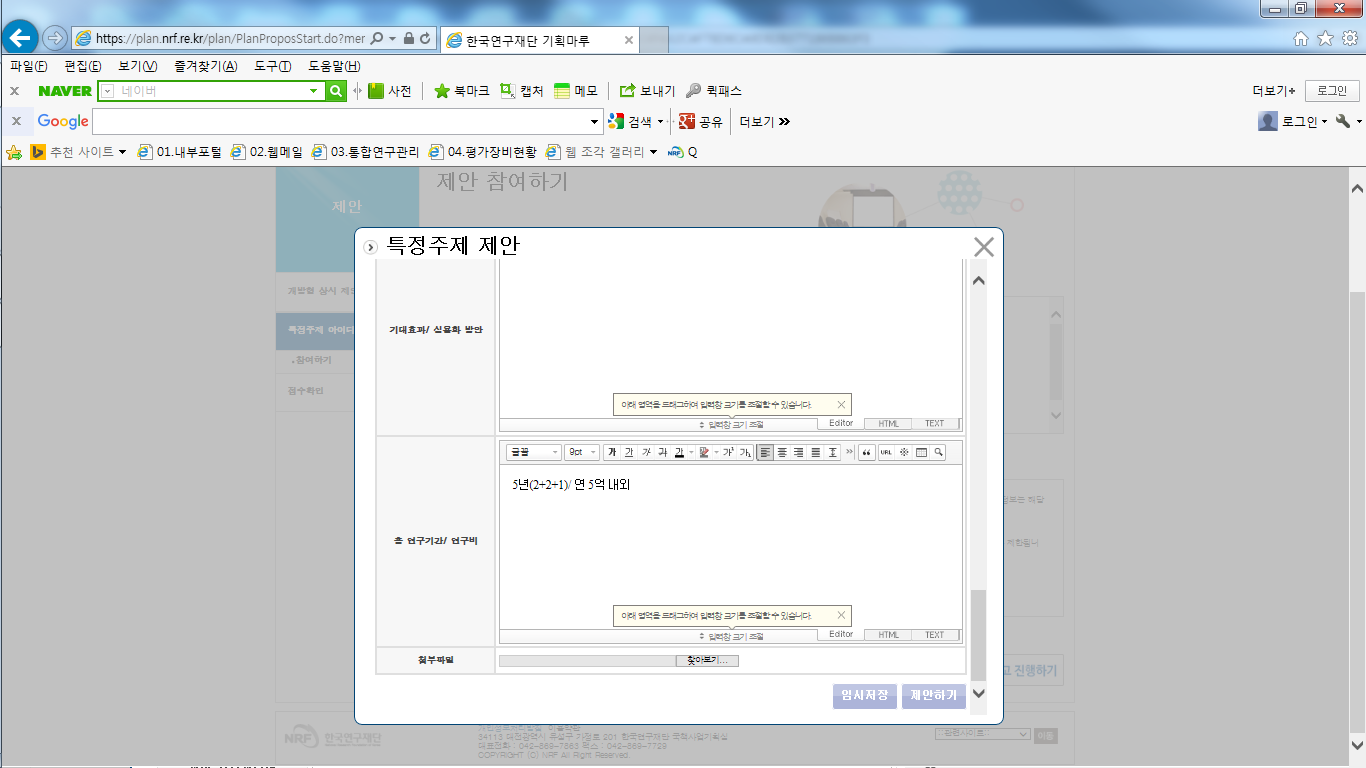 작성 완료 후“클릭”
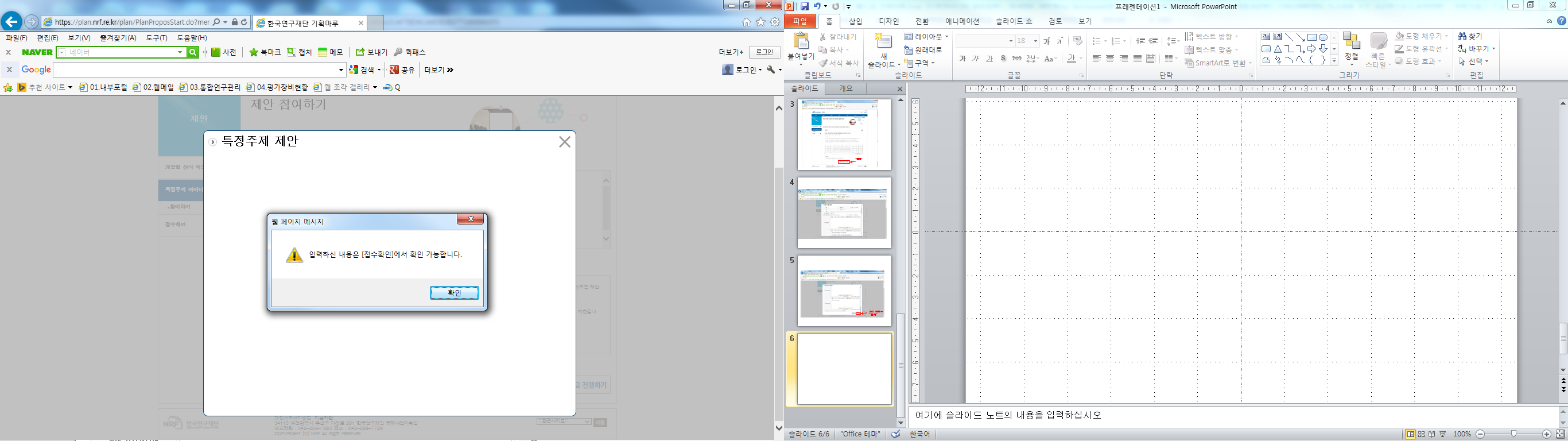 “팝업창이 뜨면 완료”
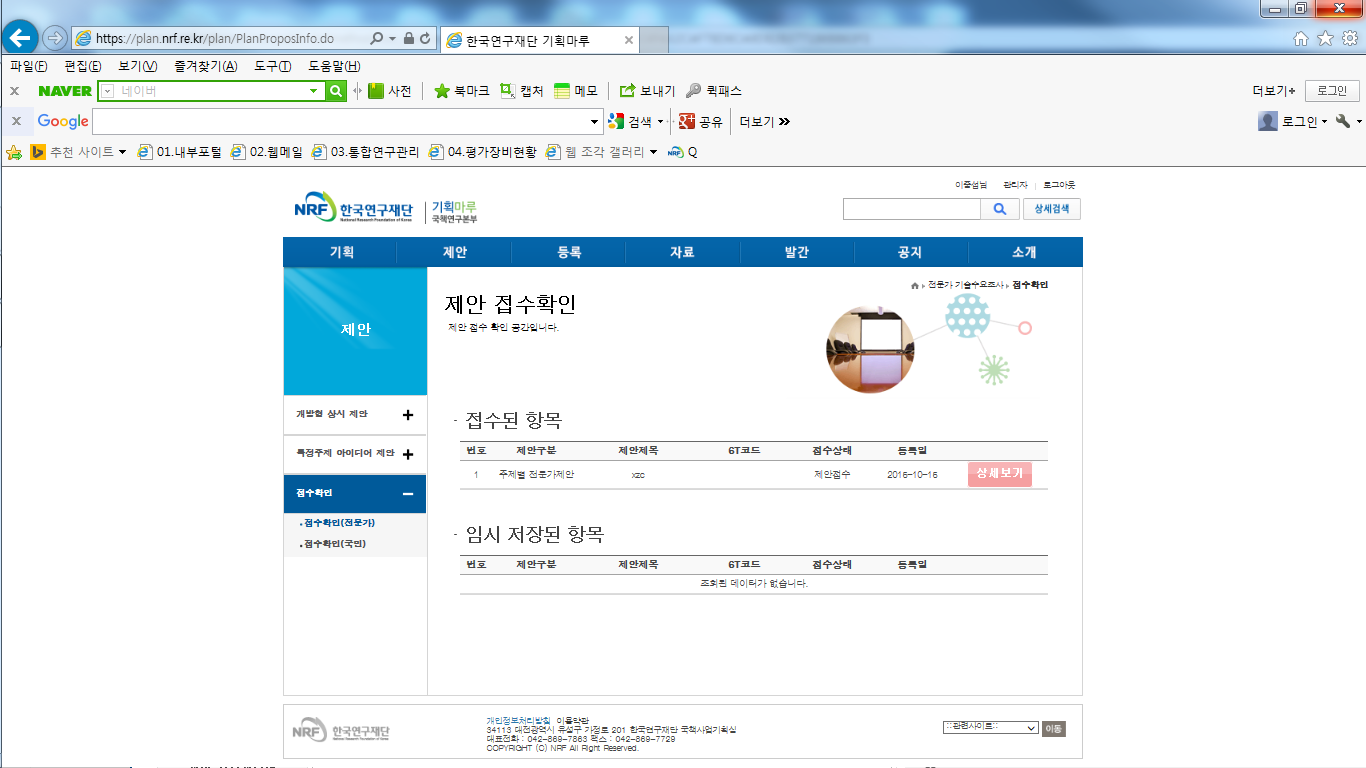 본인 확인
홍길동
“상세보기 확인”
“접수확인 클릭”